SE1011Week 8, Class 2
Today
Return Half Exam 3 (I have it with me)
Object Oriented Programming Details
Null references (as acting objects and arguments)
Refactoring code
Designing Code
Muddiest Point
SE-1011 Slide design: Dr. Mark L. Hornick Instructor: Dr. Yoder
1
“How-To Register” Info Session!
Who:  Anyone who wants to know how to register for classes for the Winter Quarter.
What:  A “How-To Register” Info Session with step-by-step instructions on how to register for classes.  Registration for the winter quarter is coming up very shortly, and we want to make sure you feel prepared!
When:  You pick the day:  Monday, November 2nd, 1:00-1:50 p.m., or Friday, November 6th, 12:00-12:50 p.m.
Where:  CC 53
2
Muddiest Point
3
Discussed at start.  Discussed during this class. [Instructor answer to the question]
Muddiest Point
Discussed at start.  Discussed during this class. [Instructor answer to the question]
4
NullPointerExceptions
main(…)
real
real
85638
3.0
imag
0.0
double
double
r3
n
prod
Complex
85638
null
Complex ref
Complex ref
Complex ref
public … void main(…) {
    …
    Complex n = null;
    Complex r3 = new Complex(3);    prod = n.multBy(r3);
    …
}
5
NullPointerExceptions
Complex(double real, 	double imag)
main(…)
real
real
85638
3.0
imag
0.0
double
double
this
r3
n
other
prod
Complex
85638
85638
null
null
Complex ref
Complex ref
Complex ref
Complex ref
Complex ref
public Complex multBy(Complex other) {
    // HERE    Complex result = new Complex();    result.real = this.real * other.real 	- this.imag * other.imag;    result.imag = this.real * other.imag 	+ this.imag * other.imag;    return result;}
public … void main(…) {
    …
    Complex n = null;
    Complex r3 = new Complex(3);    prod = r3.multBy(n);
    …
}
6
NullPointerExceptions
Complex(double real, 	double imag)
main(…)
real
real
real
85638
85642
3.0
imag
imag
0.0
double
double
double
double
this
r3
n
prod
result
other
0.0
Complex
Complex
85638
85638
null
85642
null
0.0
Complex ref
Complex ref
Complex ref
Complex ref
Complex ref
Complex ref
public Complex multBy(Complex other) {
    Complex result = new Complex();    // HERE    result.real = this.real * other.real 	- this.imag * other.imag;    result.imag = this.real * other.imag 	+ this.imag * other.imag;    return result;}
public … void main(…) {
    …
    Complex n = null;
    Complex r3 = new Complex(3);    prod = r3.multBy(n);
    …
}
7
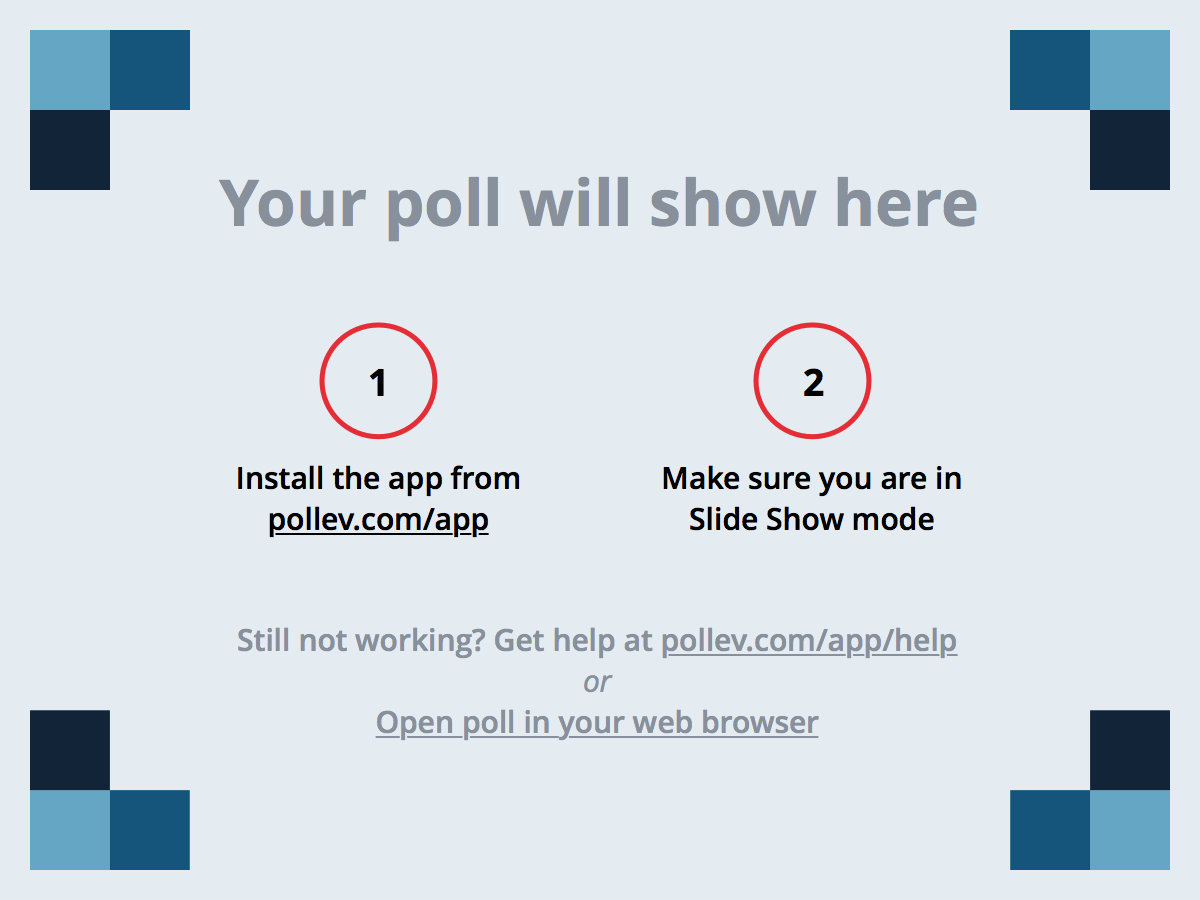 SE-1011 Slide design: Dr. Mark L. Hornick Instructor: Dr. Yoder
8
[Speaker Notes: Muddiest Point]
Acknowledgement
This course is based on the text
Introduction to Programming with Java by Dean & Dean, 2nd Edition
SE-1011 Slide design: Dr. Mark L. Hornick Instructor: Dr. Yoder
9